«Информатико-математический ринг 
с минуткой безопасности»
7 «А», 9 «А».
Подготовили:
Учитель математики Маслова Е.Г.
Учитель информатики Годовикова О.В.
Цель мероприятия: 
• способствовать развитию познавательной и творческой активности учащихся         
•   развивать интерес к предметам математики и информатики
•   расширить кругозор учащихся
•   активизировать деятельность учащихся
 
Задачи мероприятия:
Учебная: Создать условия для проявления каждым учеником своих способностей.
Воспитательная: Воспитывать такие качества у учащихся, как умение слушать другого человека, работать в группах.
Коррекционная: Развивать математические способности, сообразительность, любознательность, коммуникативную компетенцию, логическое мышление.
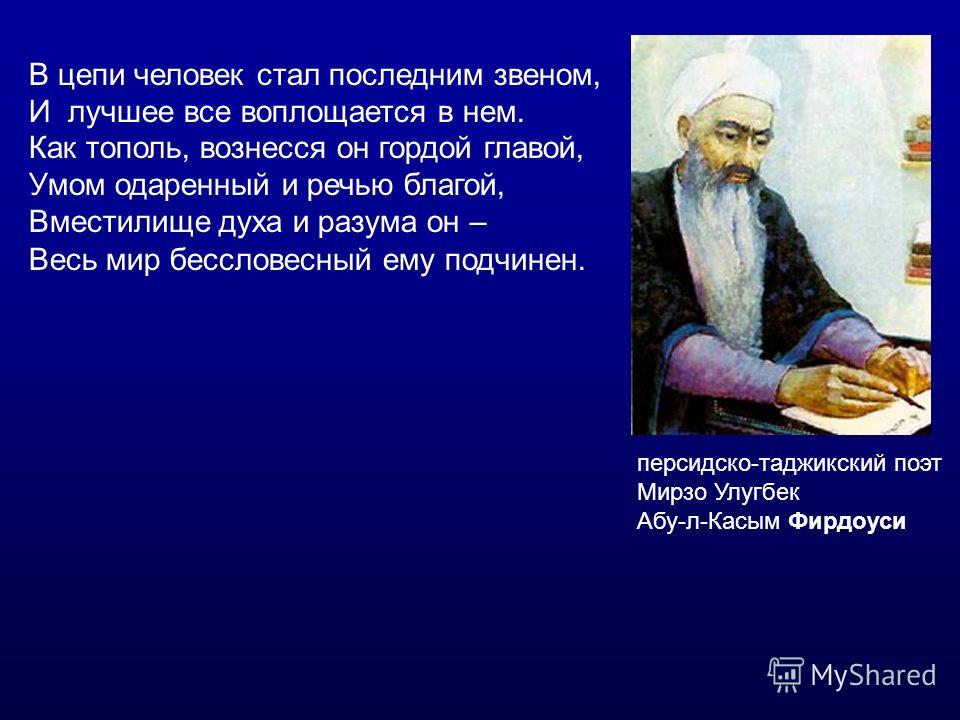 МАТЕМАТИКИ
ИНФОРМАТИКИ
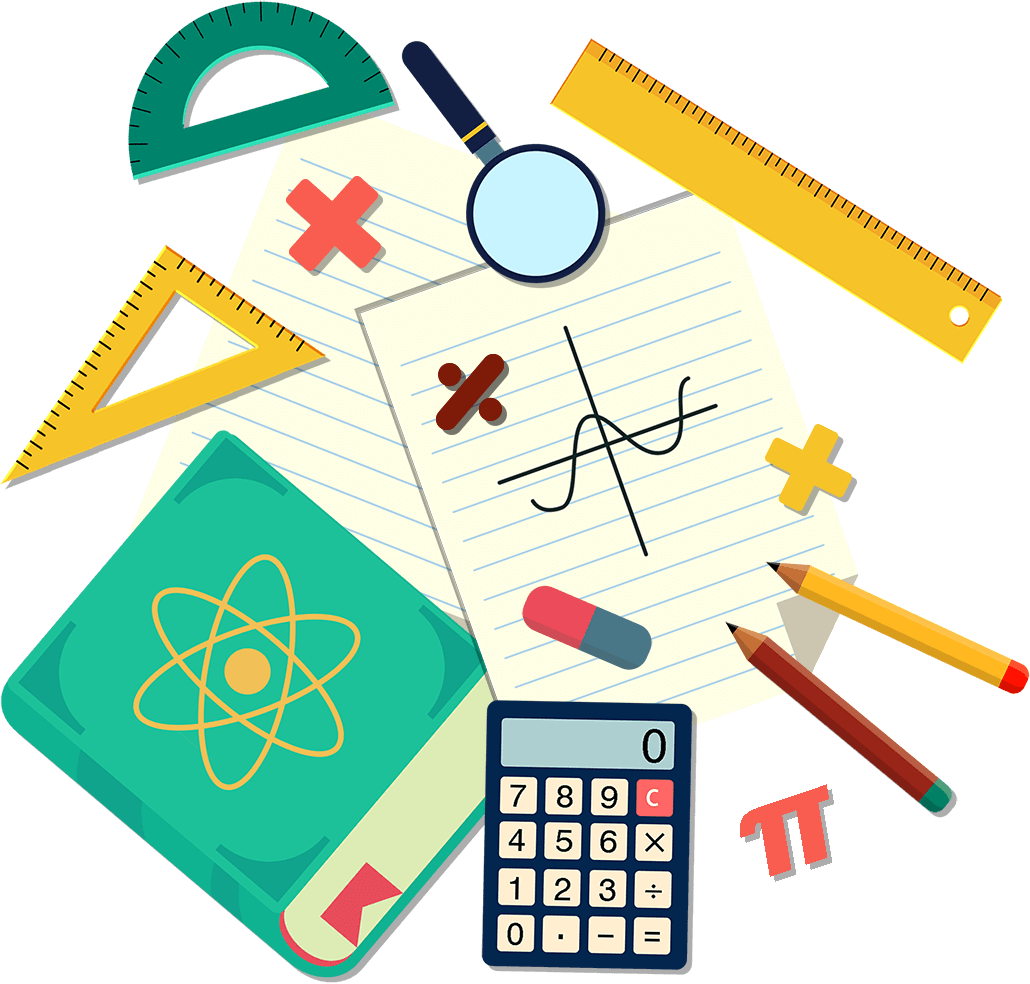 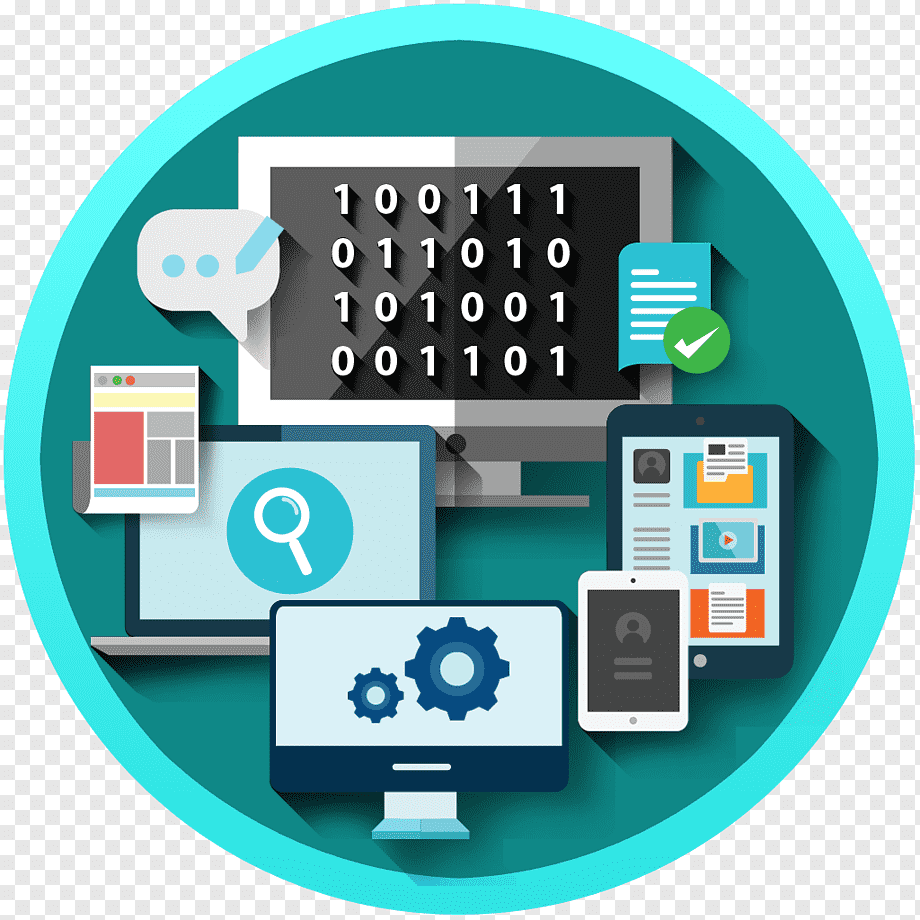 1
ПРИВЕТСТВИЕ
5 БАЛЛОВ
2
ТЫ МНЕ – Я ТЕБЕ
1 БАЛЛ за правильный ответ
3
ЗАМОРОЧКИ ИЗ БОЧКИ
количество баллов = № бочонка
4
СКЛЕЙКА СЛОВ
количество баллов = количество слов
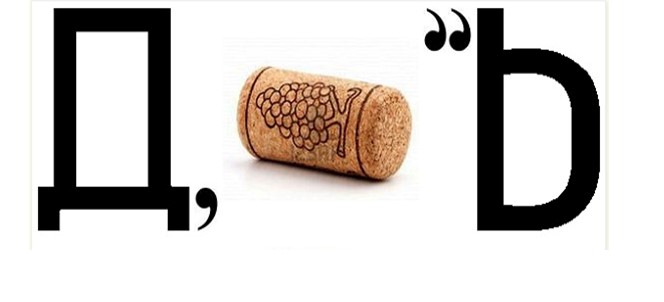 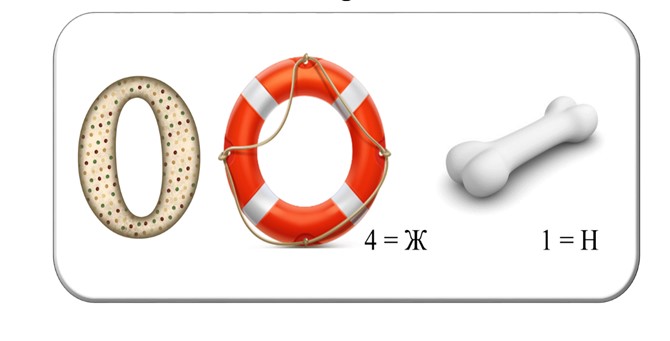 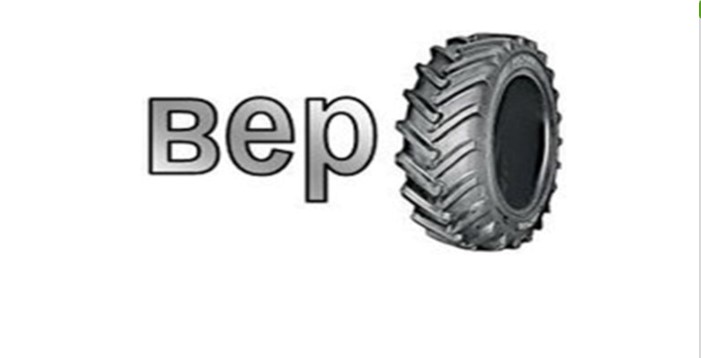 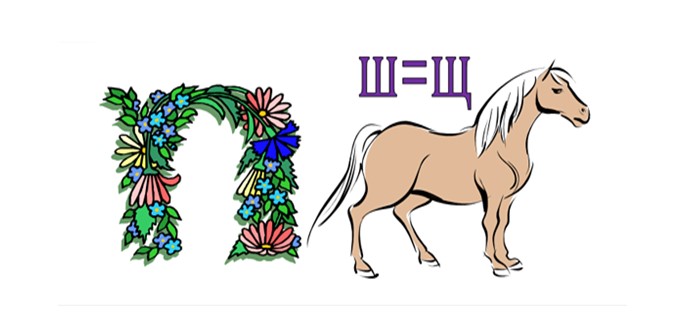 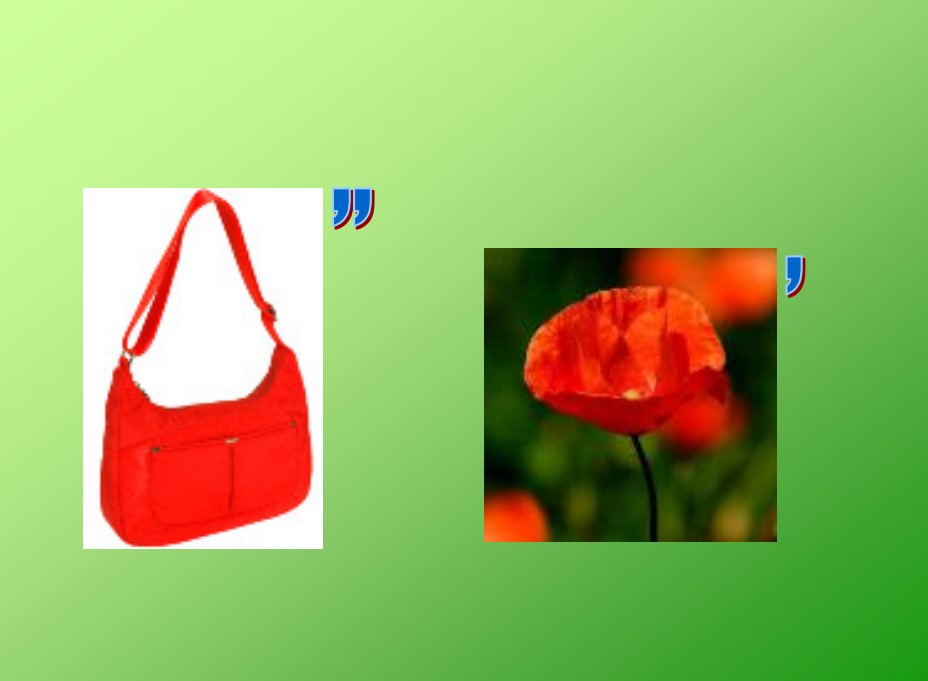 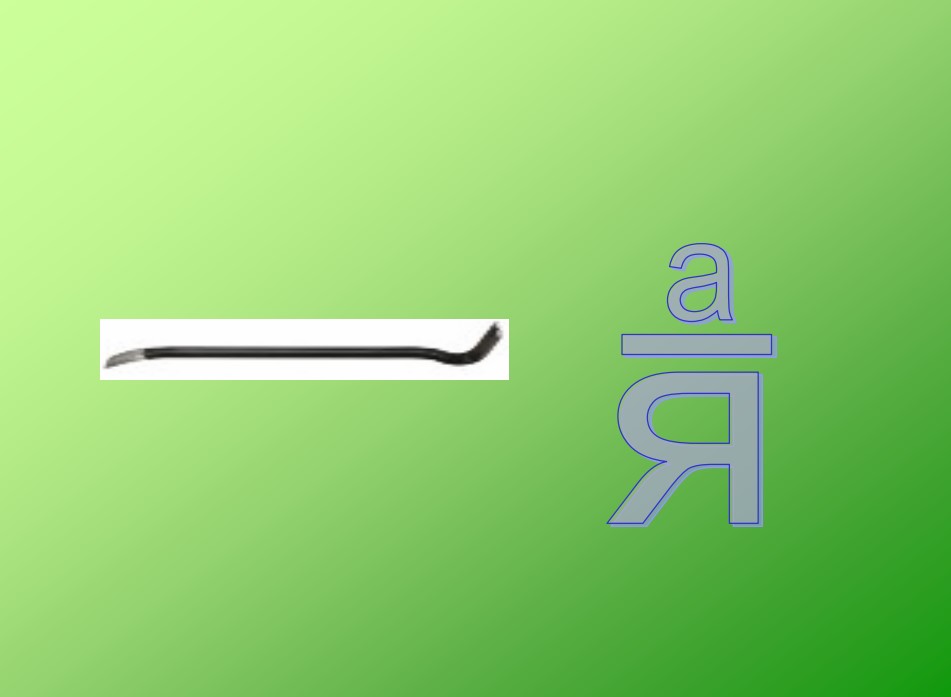 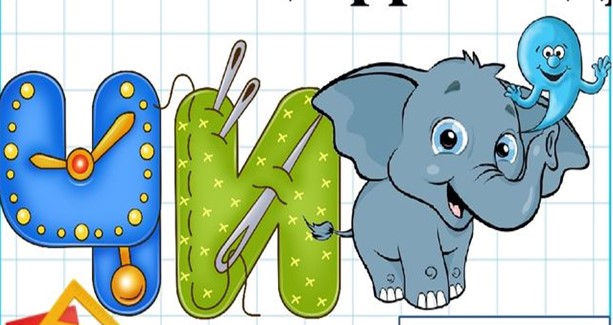 5
ОПОЗНАЙ ПОСЛОВИЦУ
1 пословица = 1 балл
6
ПРОЧТИ СЛОВА
1 слово = 1 балл
7
КТО БОЛЬШЕ
1 слово = 1 балл
ПОДВЕДЕНИЕ ИТОГОВ
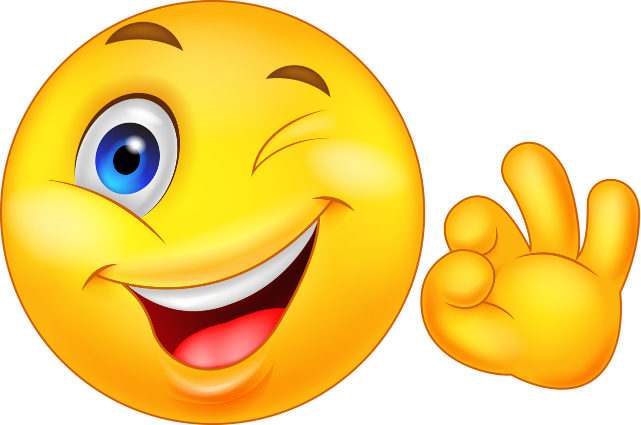 ОЦЕНИТЕ
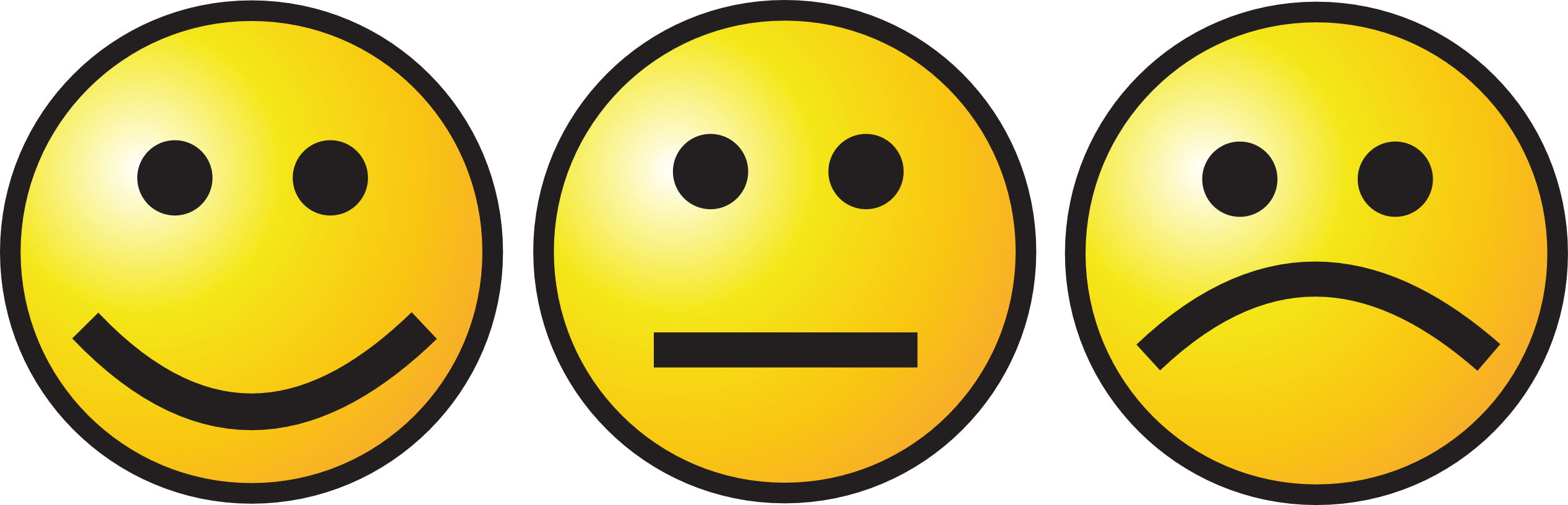